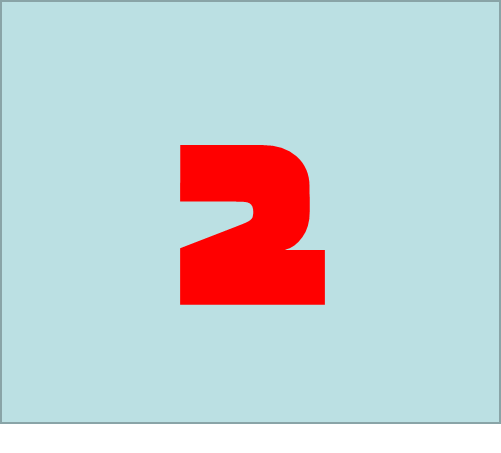 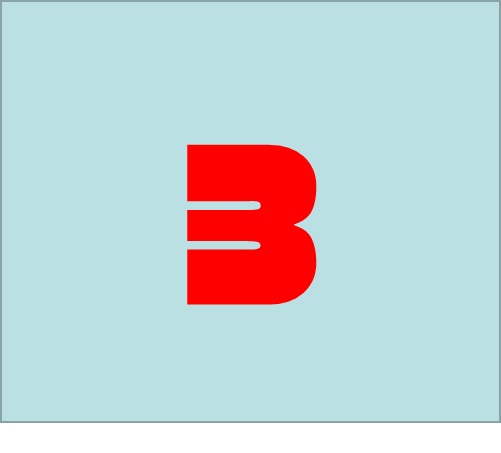 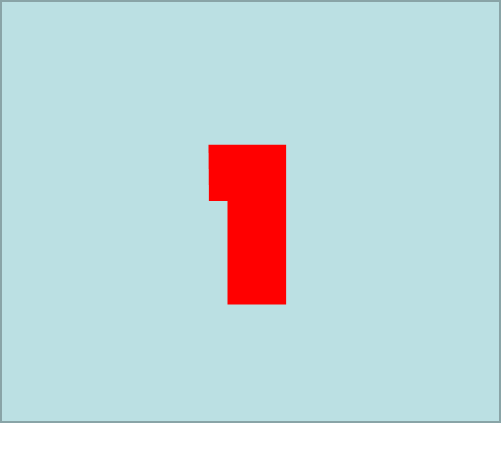 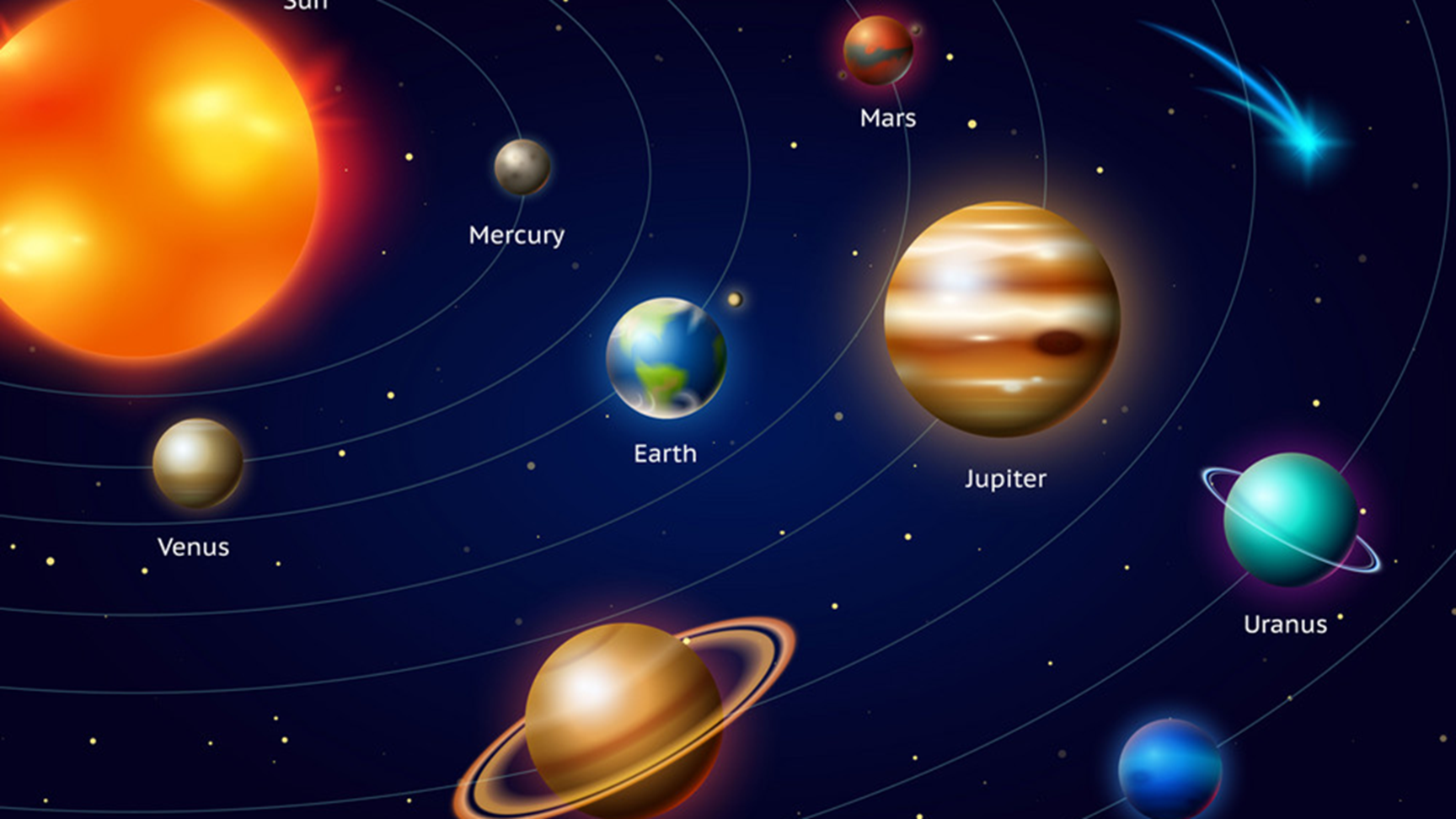 3
Hình cầu.
XÍCH ĐẠO
6. Trái Đất tự quay 1 vòng quanh trục hết bao nhiêu thời gian?
3. Đường vĩ tuyến lớn nhất của Trái Đất được gọi là gì?
4. Thời gian ban ngày và ban đêm nơi chúng ta ở có phải lúc nào cũng bằng nhau và bằng 12 giờ không?
2. Trái Đất nằm ở vị trí thứ mấy theo thứ tự xa dần Mặt Trời?
5. Các đường nối hai cực Bắc và Nam được gọi là gì?
1. Trái Đất có hình dạng gì?
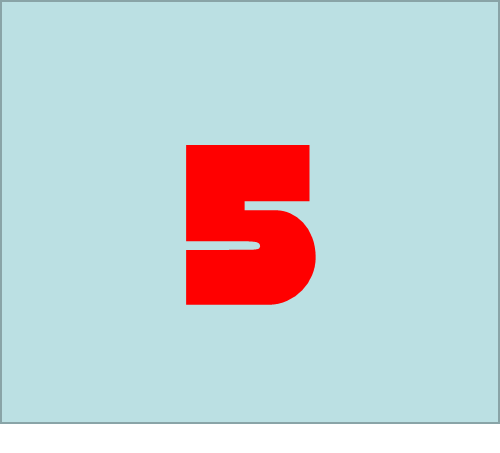 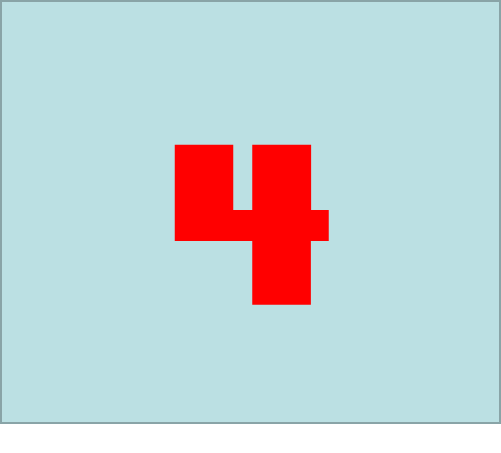 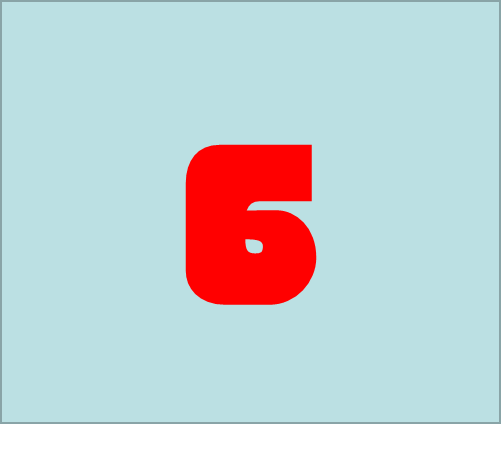 KINH TUYẾN
Không bằng nhau, tùy theo mùa mà có khi ngày ngắn đêm dài và ngược lại.
24 GIỜ
[Speaker Notes: Trái đất có dạng hình cầu, là hành tinh duy nhất trong Hệ Mặt Trời có sự sống. Cũng giống như các hành tinh khác, Trái Đất vừa chuyển động tự quay quanh trục vừa chuyển động tịnh tiến xung quanh mặt Trời. Các chuyển động này đã tạo nên nhiều hệ quả địa lí quan trọng trên Trái Đất, tác động trực tiếp và gián tiếp đến sinh hoạt và sản xuất của con người. Trong bài học hôm nay, cô và trò chúng ta cùng tìm hiểu về hệ quả chuyển động tự quay quanh trục của Trái Đất.]
Bài 5
HỆ QUẢ ĐỊA LÍ CÁC CHUYỂN ĐỘNG 
CỦA TRÁI ĐẤT
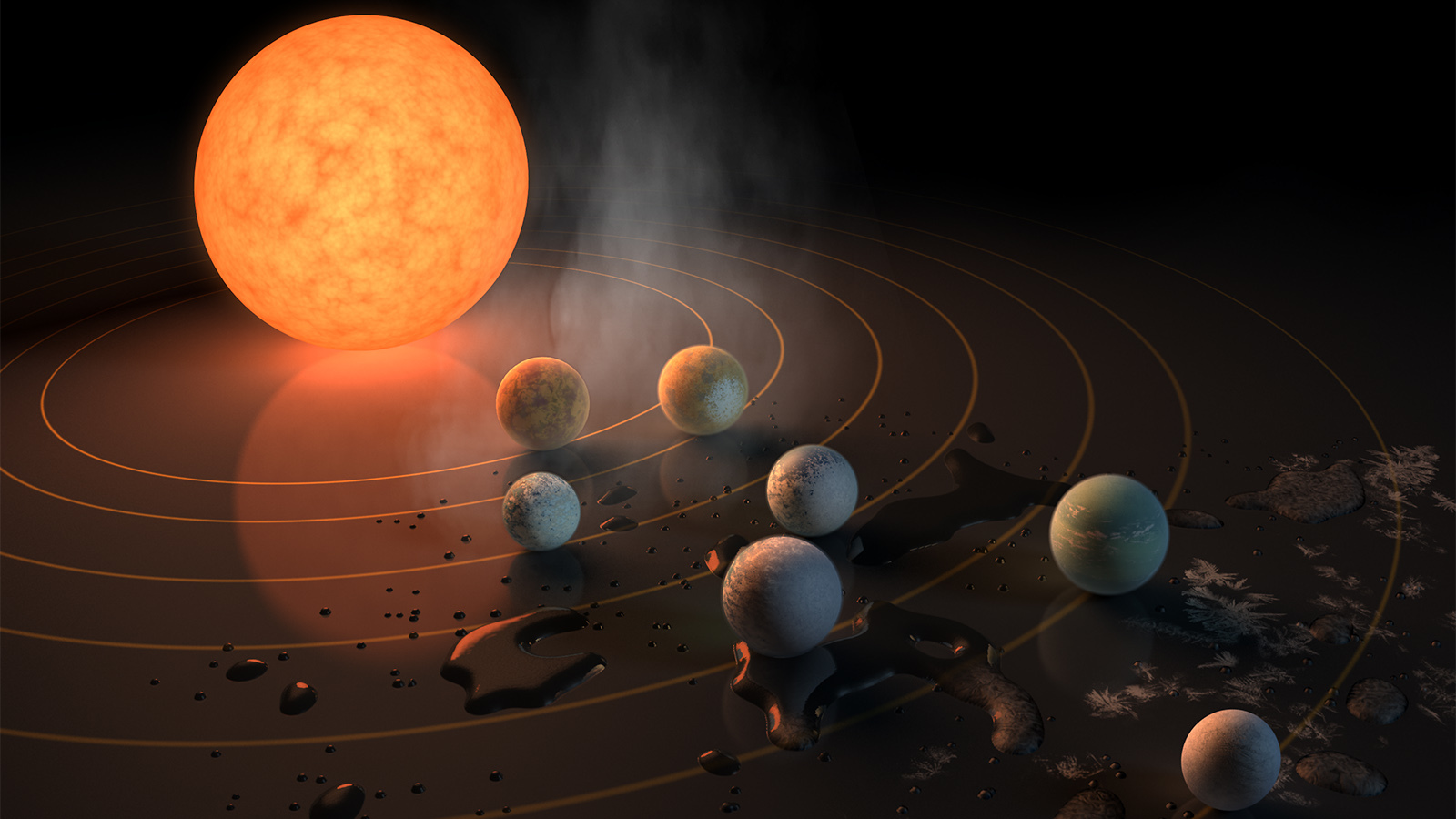 HỆ QUẢ ĐỊA LÍ CÁC CHUYỂN ĐỘNG CỦA TRÁI ĐẤT
TIẾT 1
Tìm hiểu hệ quả địa lí của chuyển động tự quay quanh trục
HS quan sát hình 5.1 SGK và kiến thức đã học trao đổi với bạn bên cạnh để trả lời câu hỏi: 
Hãy trình bày đặc điểm chuyển động tự quay quanh trục của Trái Đất ( Chiều tự quay, độ nghiêng của trục, chu kì tự quay, vận tốc.)
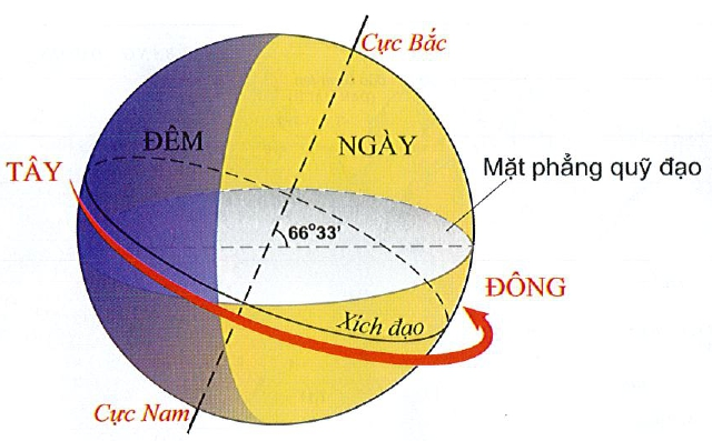 Đặc điểm chuyển động tự quay quanh trục của Trái Đất
- Trái đất tự quay quanh trục theo hướng từ tây sang đông.
- Trục của Trái Đất luôn nghiêng so với mặt phẳng quỹ đạo một góc 66 o 33’. 
- Thời gian Trái Đất tự quay quanh trục là 23giờ 56 phút 4 giây. 
- Vận tốc tự quay quanh trục lớn nhất ở xích đạo và nhỏ nhất ở hai cực.
Hình 5.1
4
Hệ quả địa lí của chuyển động tự quay quanh trục
a) Sự luân phiên ngày đêm
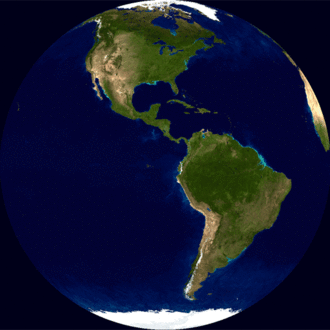 b) Giờ trên Trái Đất
Hệ quả địa lí của chuyển động tự quay quanh trục
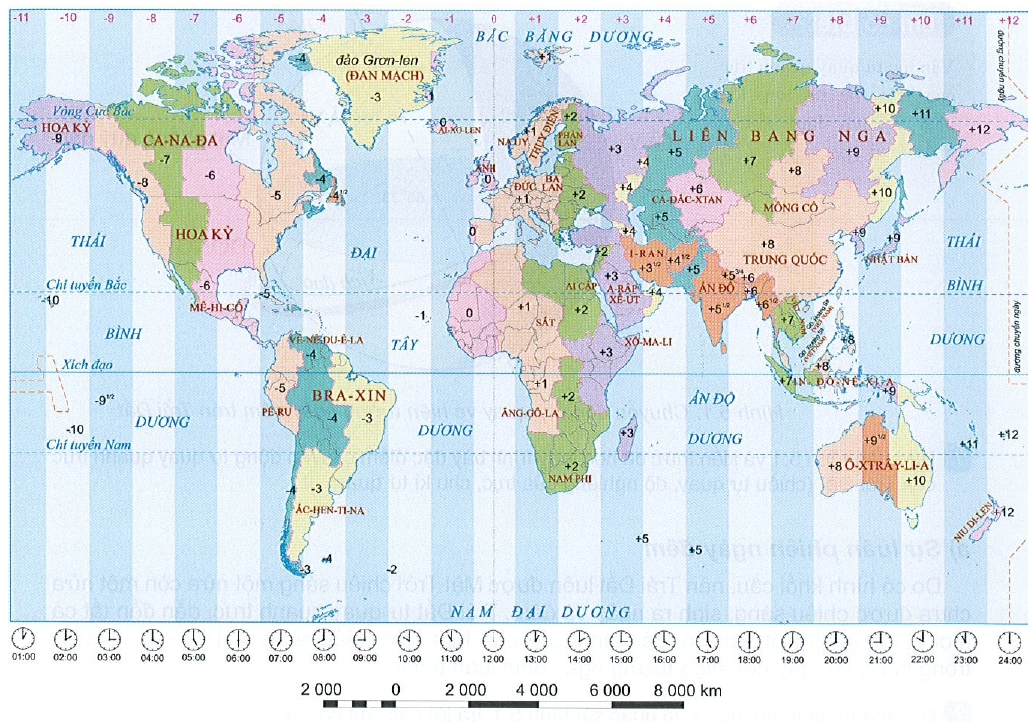 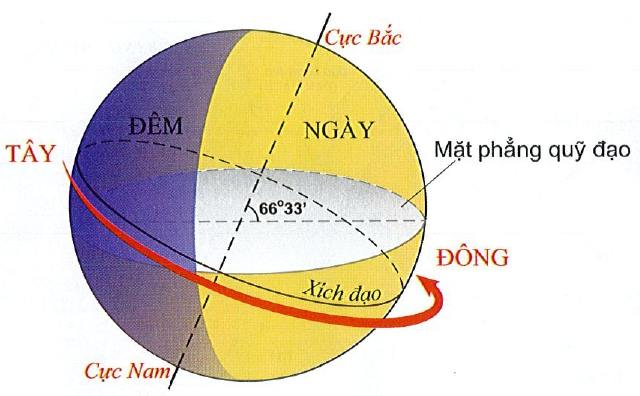 Hình 5.1
Hình 5.2
* Nhóm 1, 3: Đọc thông tin trong mục a và quan sát hình 5.1, trả lời các câu hỏi sau:
+ Tại sao có sự luân phiên ngày đêm trên Trái Đất?
+ Nếu Trái Đất chỉ chuyển động quanh Mặt Trời mà không tự quay quanh trục thì trên Trái Đất hiện tượng ngày đêm sẽ diễn ra như thế nào?
* Nhóm 2, 4: Dựa vào thông tin trong mục b và quan sát hình 5.2, hãy cho biết:
+ Tại sao các địa điểm nằm trên các kinh tuyến khác nhau lại có giờ địa phương khác nhau?
+ Những nước nào có cùng giờ với Việt Nam?
Hệ quả địa lí của chuyển động tự quay quanh trục
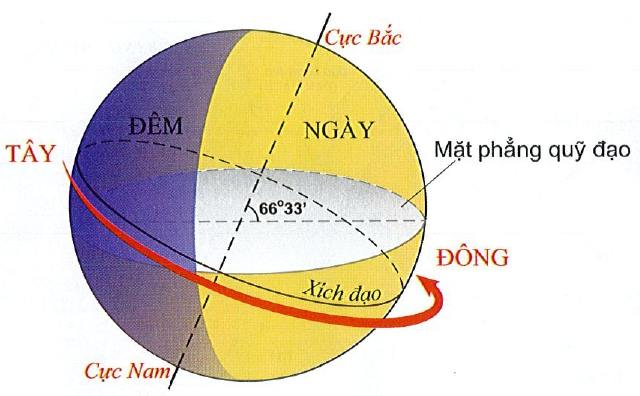 a. Sự luân phiên ngày, đêm
- Trái Đất hình cầu nên chỉ được chiếu sáng 1 nửa  sinh ra ngày, đêm.
- Trái Đất tự quay quanh trục  ngày đêm luân phiên nhau.
Tìm hiểu hệ quả địa lí của chuyển động tự quay quanh trục
a. Sự luân phiên ngày, đêm
Nếu Trái Đất chỉ quay quanh mặt trời mà không quay quanh trục thì trên Trái Đất vẫn có hiện tượng ngày và đêm. Tuy nhiên, một năm chỉ có một ngày và một đêm.
Nửa ban ngày nhiệt độ cao, nửa ban đêm nhiêt độ thấp có sự chênh lệch khí áp rất lớn =>Không tồn tại sự sống.
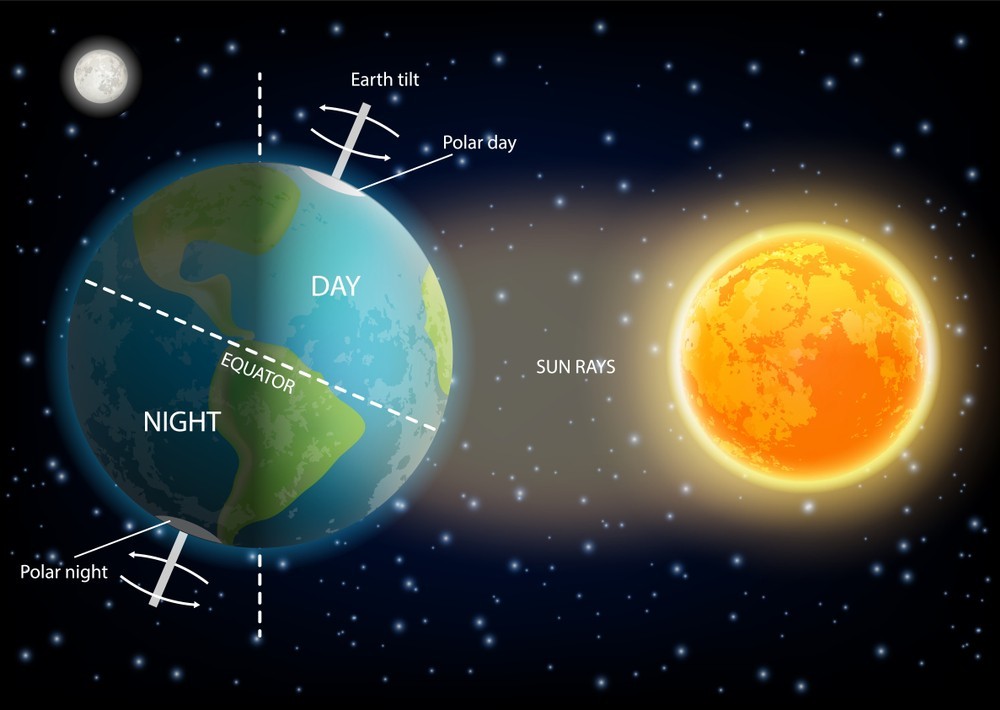 Tìm hiểu hệ quả địa lí của chuyển động tự quay quanh trục
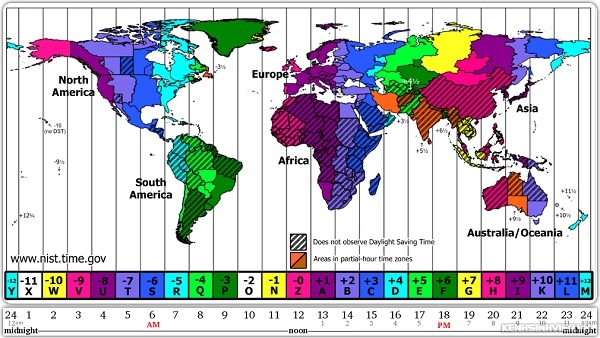 b. Giờ trên Trái Đất
Đọc nội dung mục 2.b SGK, cho biết giờ trên Trái Đất được phân chia như thế nào?
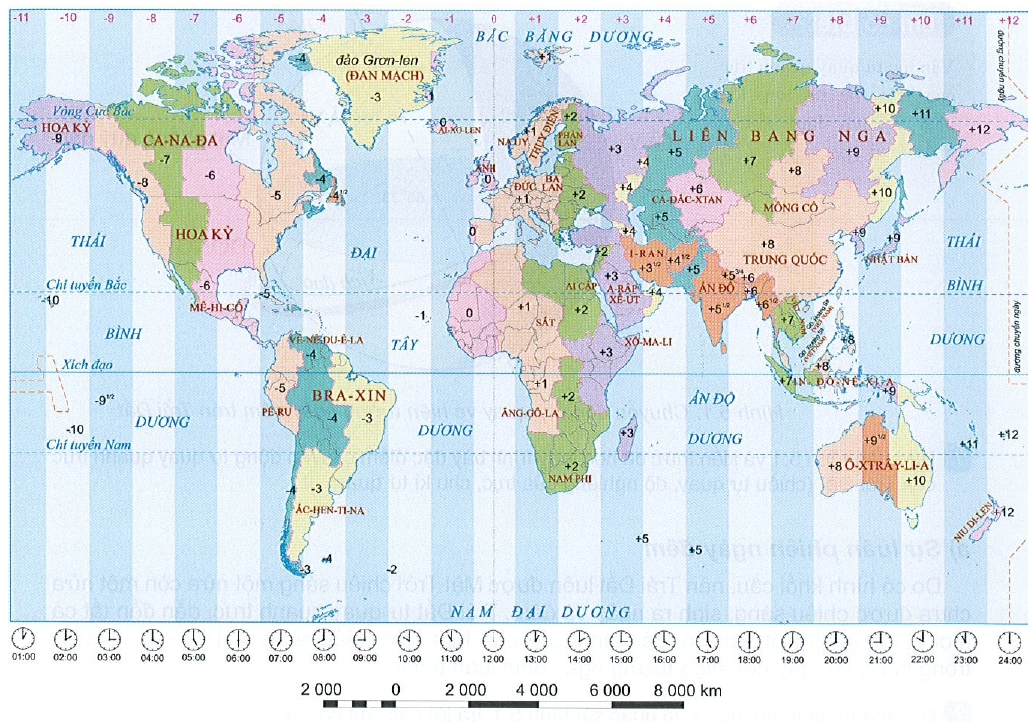 Hình 5.2: Bản đồ giờ trên Trái Đất
Tìm hiểu hệ quả địa lí của chuyển động tự quay quanh trục
b. Giờ trên Trái Đất
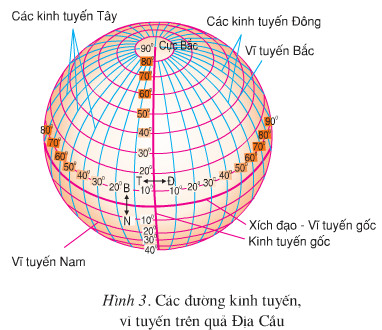 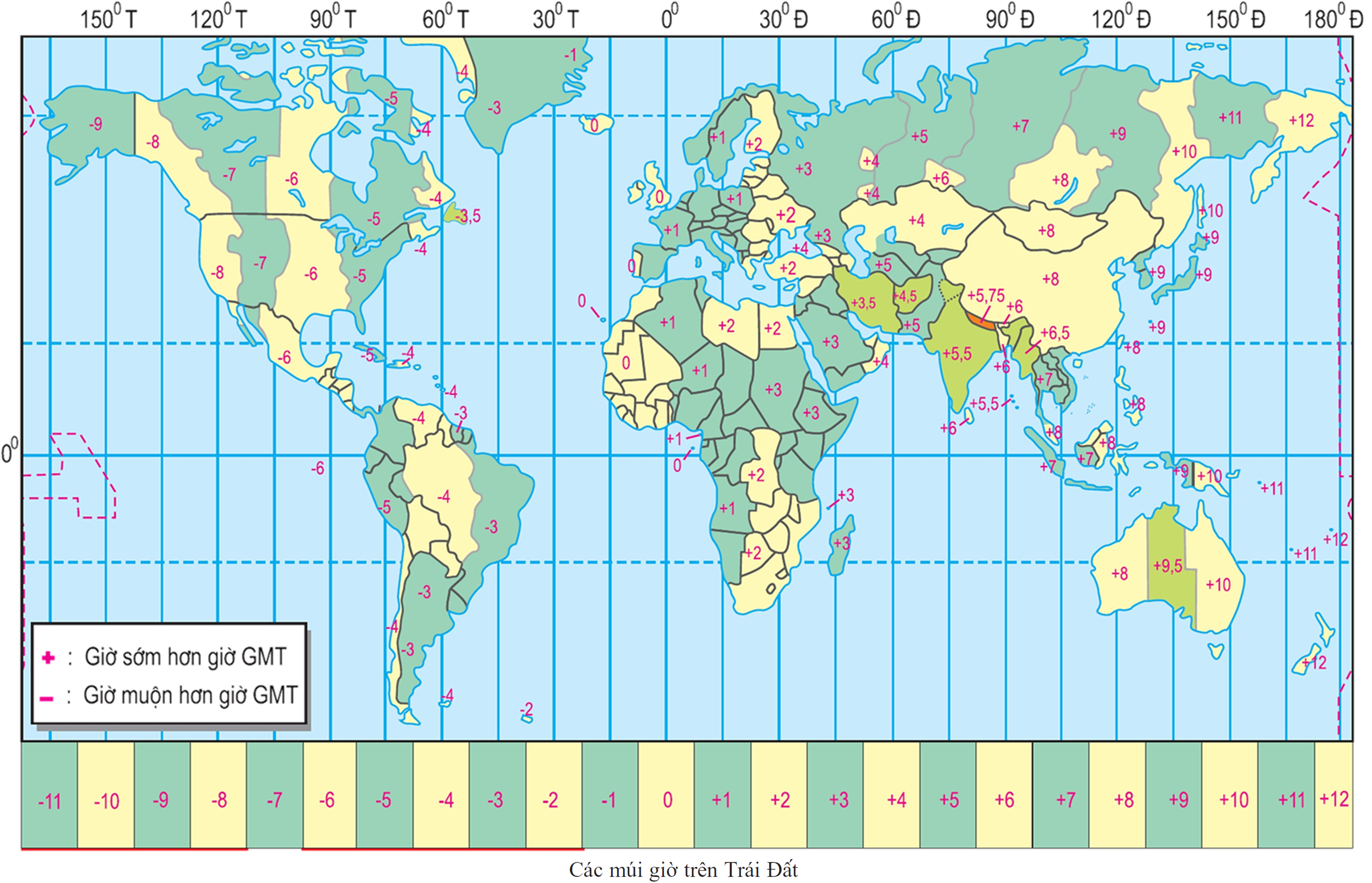 Giờ địa phương
TĐ hình cầu + tự quay  mỗi thời điểm/kinh tuyến khác nhau  thấy MT ở các độ cao khác nhau  trên mỗi kinh tuyến sẽ có một giờ riêng gọi là giờ địa phương.
Giờ múi: Là giờ thống nhất trong từng múi, lấy theo giờ của kinh tuyến giữa múi đó.
Giờ quốc tế (GMT): Là giờ của múi số 0 (lấy theo giờ của kinh tuyến gốc đi qua giữa múi đó).
Trên thực tế ranh giới giữa các múi giờ thường được điều chỉnh theo biên giới quốc gia, tạo thành các khu vực giờ.
Tìm hiểu hệ quả địa lí của chuyển động tự quay quanh trục
b. Giờ trên Trái Đất
Đường chuyển ngày quốc tế
Đường chuyển ngày quốc tế là kinh tuyến nào? Nguyên tắc chuyển ngày được quy định như thế nào?
- Là kinh tuyến 1800.
- Khi đi qua đường chuyển ngày:
+ Từ Tây sang Đông LÙI 1 ngày lịch.
+ Từ Đông sang Tây TĂNG 1 ngày lịch.
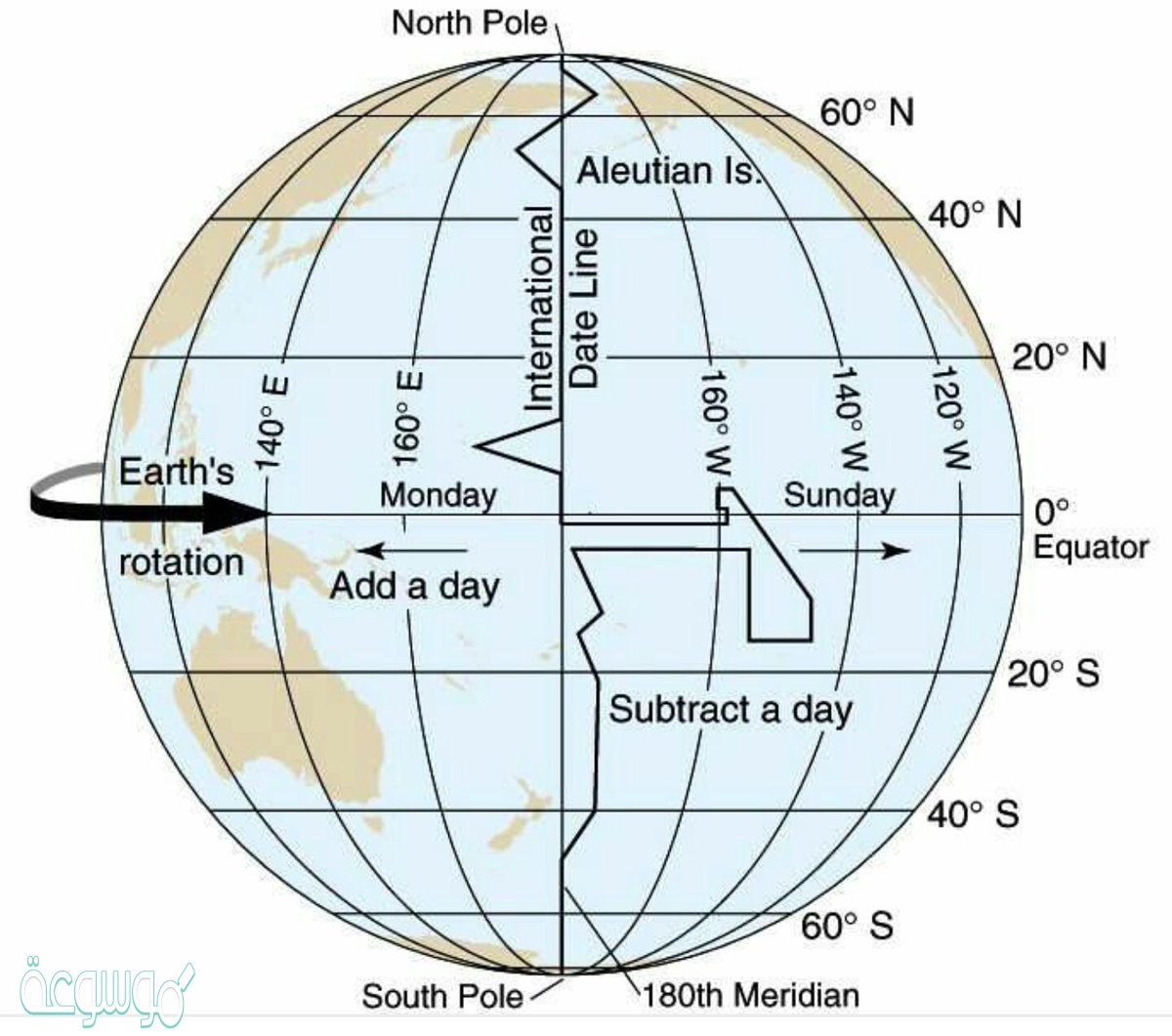 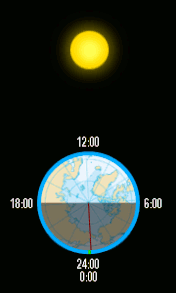 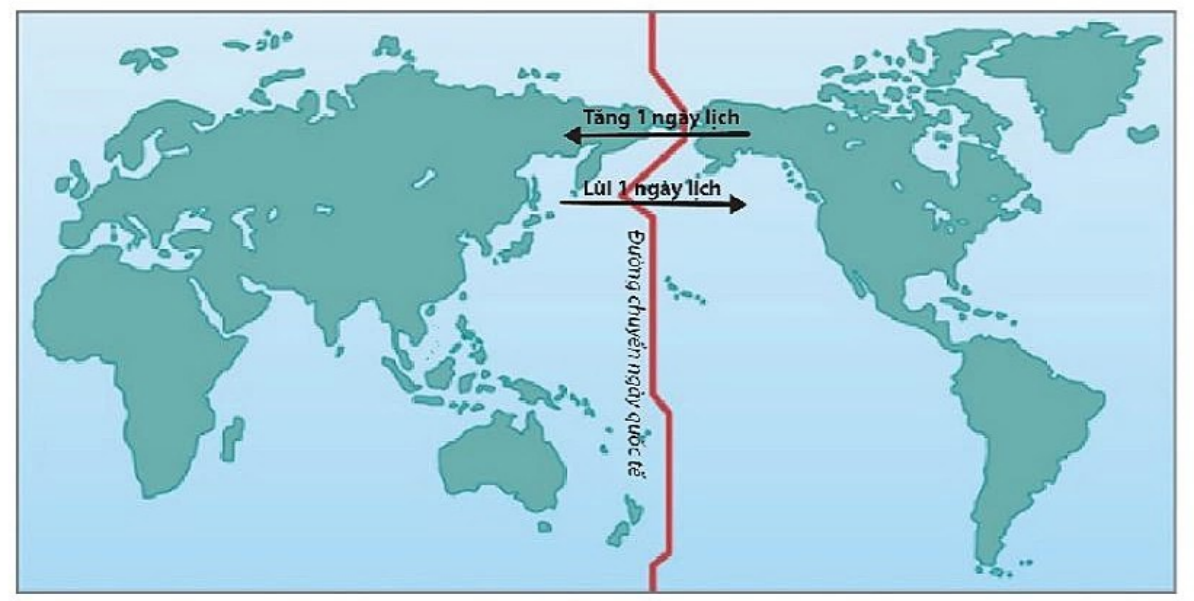 AI NHANH HƠN???
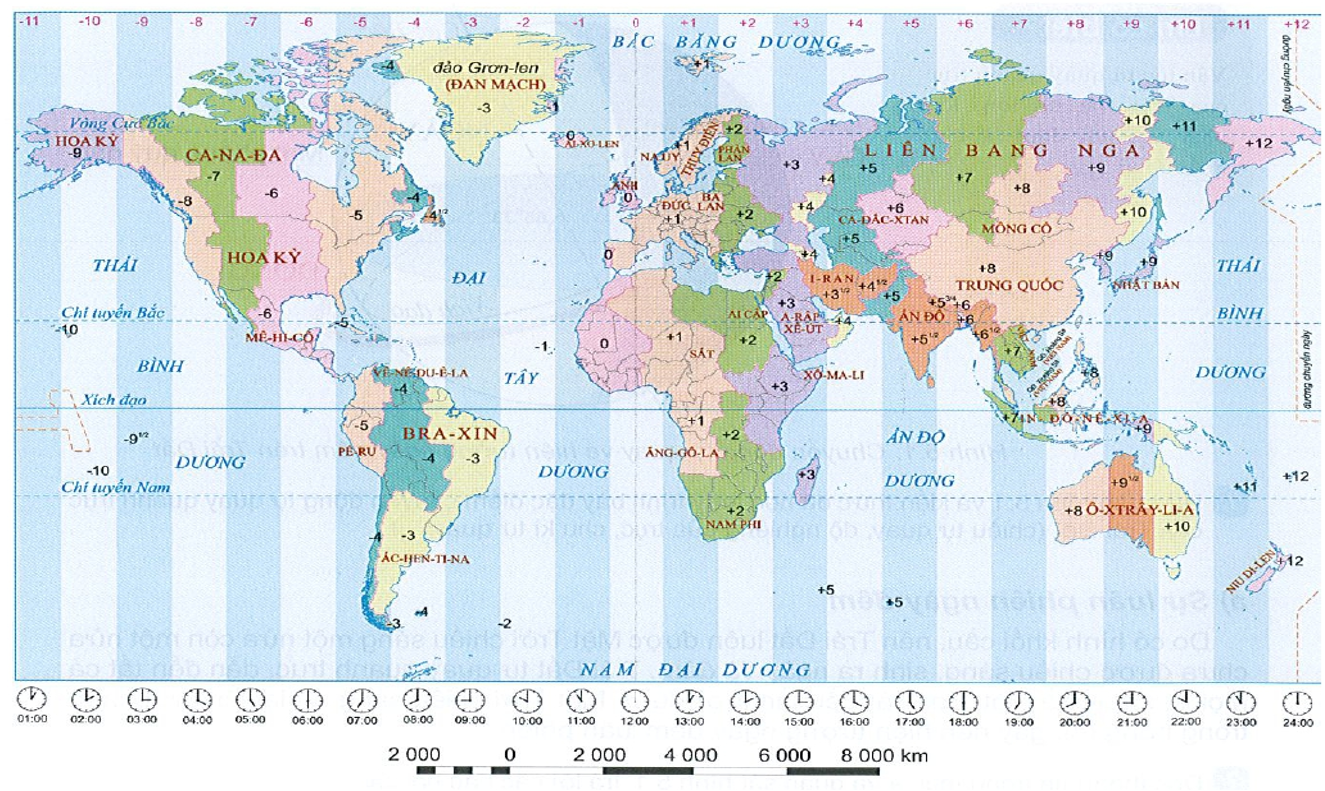 13
Những quốc gia nào có cùng giờ với Việt Nam?
EM CÓ BIẾT ???
Trên thế giới, những nước có lãnh thổ rộng thường dùng nhiều múi giờ như Liên bang Nga, Canada, Hoa Kỳ,… và cũng có những lãnh thổ rộng lớn trải qua nhiều múi giờ nhưng lại chỉ dung 1 múi giờ như Trung Quốc.
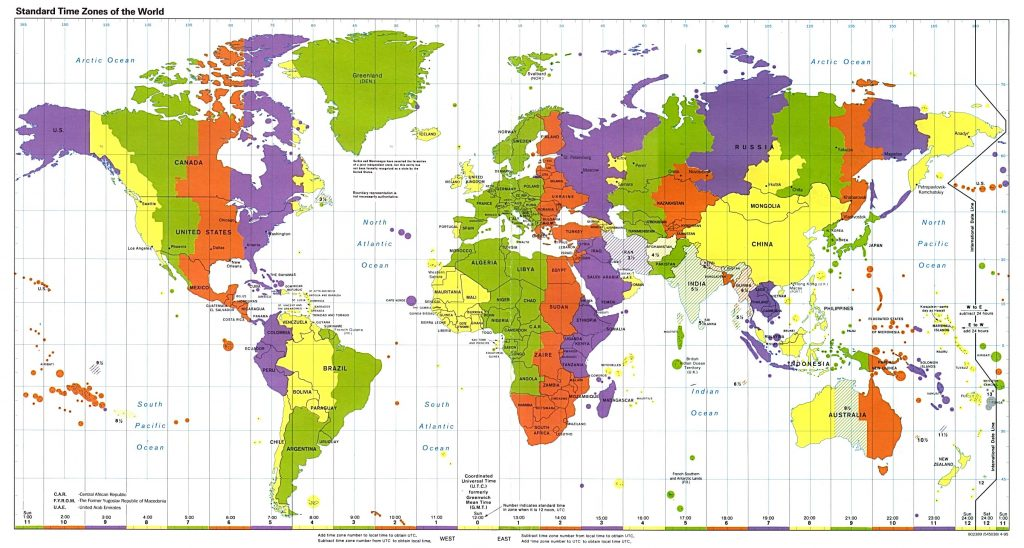 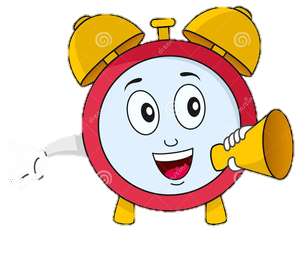 LUYỆN TẬP
Căn cứ vào bản đồ các múi giờ, hãy tính giờ và ngày ở Việt Nam, biết rằng ở thời điểm đó, giờ GMT đang là 24 giờ ngày 31- 12?
Việt Nam nằm ở múi giờ số 7 và có giờ sớm hơn giờ GMT.
 Tm = 24 + 7= 31 ( ≥ 24  chuyển ngày) 
Khi GMT là 24h ngày 31/12 (tức là 0h ngày 1/1) thì giờ và ngày ở Việt Nam là 7 giờ ngày 1/1.
Ta có, công thức tính giờ:
Tm = T0 + m

Trong đó:
- Tm: giờ múi
- T0: giờ GMT
- m: số thứ tự múi giờ
tìm hiểu hệ quả địa lí của chuyển động tự quay quanh trục
LUYỆN TẬP
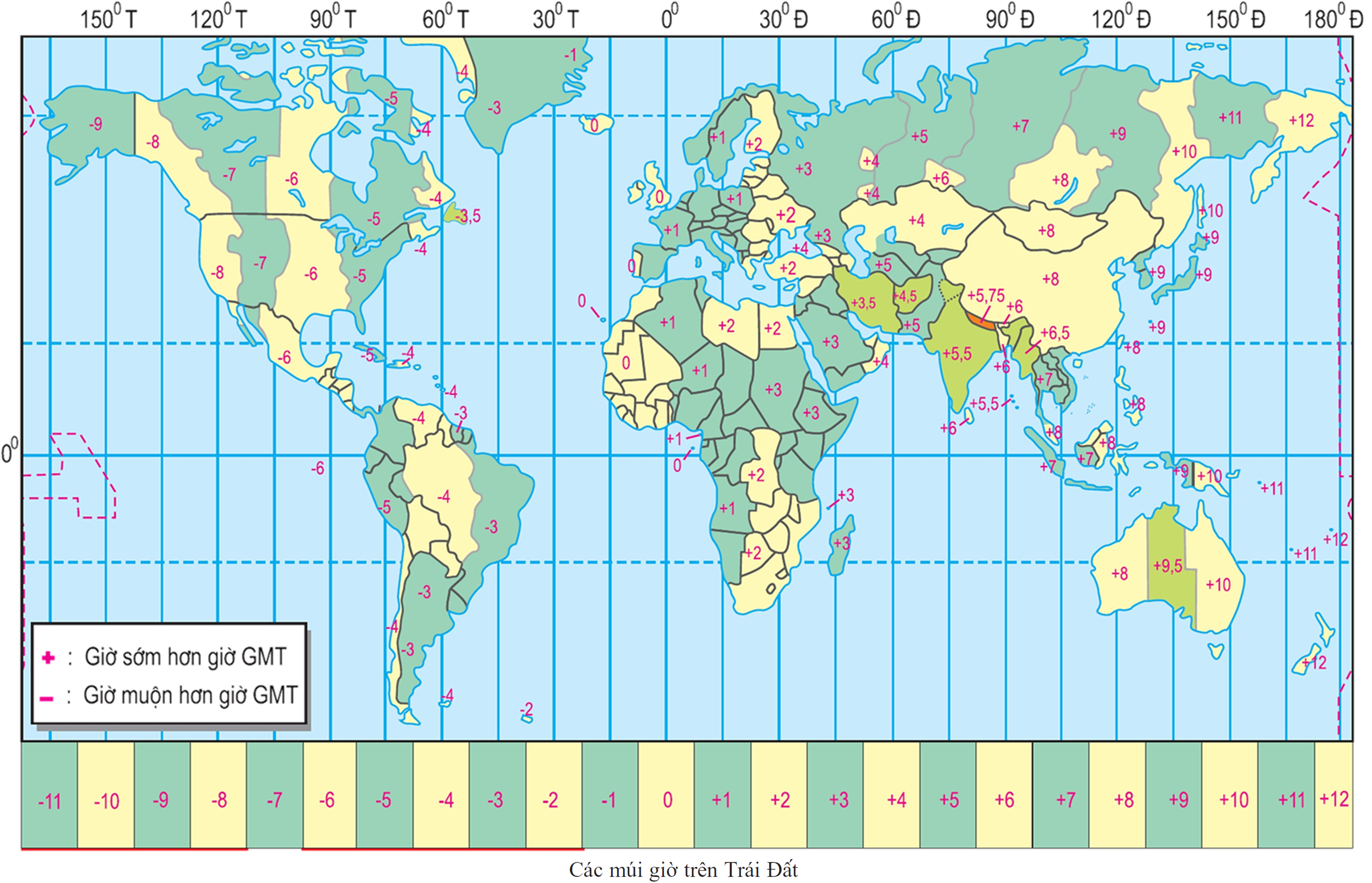 Câu 1. Ngày và giờ ở Mê-hi-cô là bao nhiêu khi ở Việt Nam là 7 giờ sáng ngày 01/01/2022?
Việt Nam nằm ở múi giờ số 7 và có giờ sớm hơn giờ GMT => giờ GMT lúc này là:
T0 = Tm – m => T0 = 7 – 7 = 0 giờ cùng ngày 
24 giờ ngày 31/12/2021
Công thức tính giờ:
Tm = T0 + m

Trong đó:
- Tm: giờ múi
- T0: giờ GMT
- m: số thứ tự múi giờ
Mê-hi-cô ở múi giờ -6, vậy khi VN là 7 giờ ngày 01/01/2022 thì giờ ở Mê-hi-cô là:
 TM = 24 + (-6) =  18 giờ ngày 31/12/2021.
tìm hiểu hệ quả địa lí của chuyển động tự quay quanh trục
LUYỆN TẬP
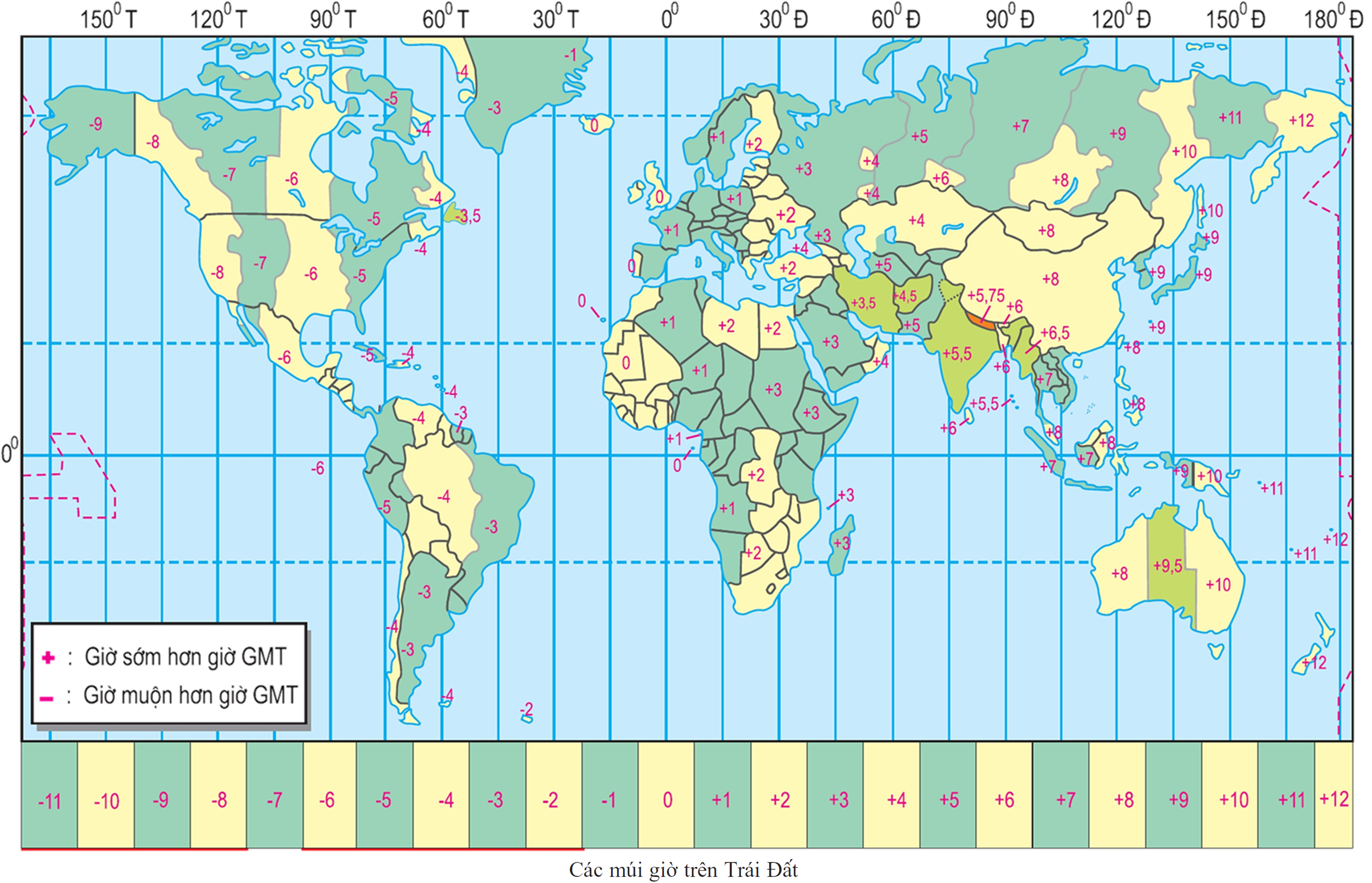 Câu 1. Ngày và giờ ở Mê-hi-cô là bao nhiêu khi ở Việt Nam là 7 giờ sáng ngày 01/01/2022?
Cách tính 2
- Xác định múi giờ của Mê-hi-cô và Việt Nam => chênh lệch múi giờ giữa 2 nước.
- Xác định Mê-hi-cô nằm phía đông hay phía tây của Việt Nam => nếu nằm phía đông, có giờ sớm hơn (+); nếu nằm phía tây, có giờ muộn hơn (-).
- Dựa vào nguyên tắc đi qua kinh tuyến 1800 xác định ngày.
- Mê-hi-cô múi giờ số -6, Việt Nam múi giờ số 7 => Mê-hi-cô cách Việt Nam 13 múi giờ.
- Mê-hi-cô nằm ở phía tây Việt Nam (có giờ muộn hơn) => Việt Nam là 7 giờ sáng ngày 1-1-2022 thì giờ ở Mê-hi-cô là: (7 + 24) - 13 = 18 giờ (31-12-2021).
AI NHANH HƠN???
17 giờ
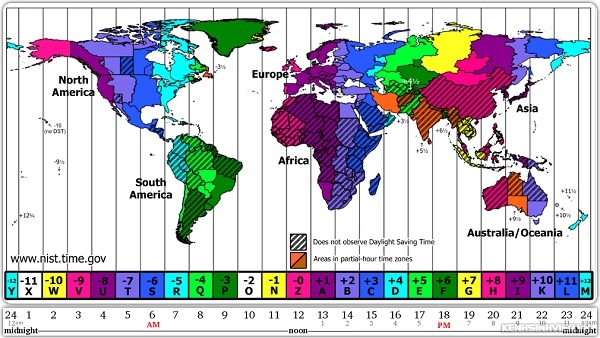 8
22
11
1 
giờ
...
giờ
...
giờ
...
giờ
...
giờ
18
Hãy điền số giờ thích hợp vào từng vị trí tương ứng.
tìm hiểu hệ quả địa lí của chuyển động tự quay quanh trục
VẬN DỤNG
Gợi ý:
Nước Anh ở múi giờ gốc (0), Việt Nam ở múi giờ số 7. Hai địa điểm này chênh lệch nhau 7 giờ  Nếu ở Anh đá bóng lúc 13h chiều thì ở Việt Nam sẽ là lúc 20h tối  Người hâm mộ bóng đá ở Việt Nam, muốn theo dõi trực tiếp các trận bóng của giải ngoại hạng Anh thường phải thức đêm để xem, trong khi thực tế các trận bóng bên Anh thường được bắt đầu vào buổi chiều.
Như vậy, ta thấy nếu ở Anh đá bóng lúc 18h thì ở Việt Nam sẽ xem bóng đá lúc 1h ngày hôm sau.
1. Giải thích tại sao người hâm mộ bóng đá ở Việt Nam muốn theo dõi trực tiếp các trận bóng của giải ngoại hạng Anh thường phải thức đêm để xem trong khi thực tế các trận bóng bên Anh thường được bắt đầu vào buổi chiều?
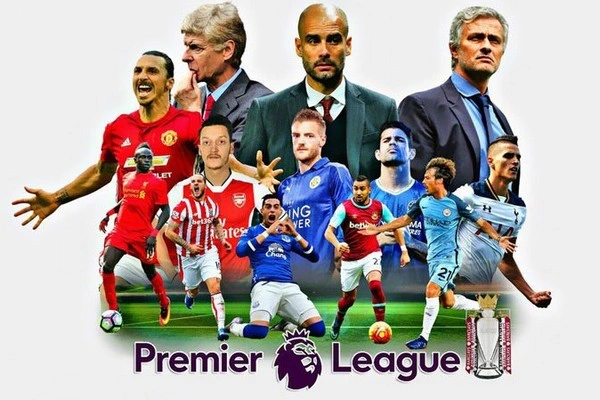 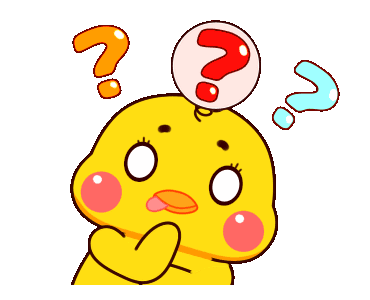 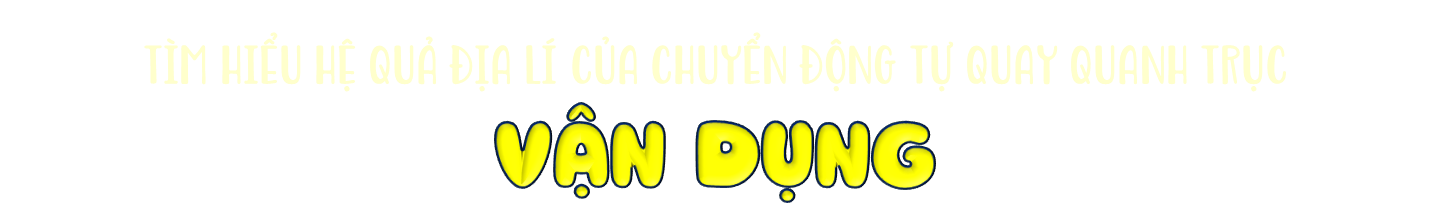 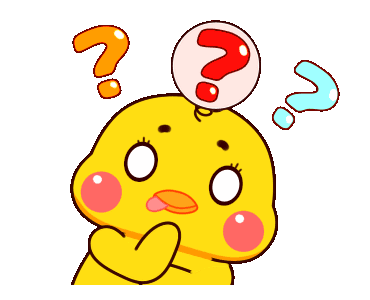 2. Một máy bay cất cánh ở Hà Nội lúc 2h ngày 8/3/2022 đến London sau 12h bay. Tính giờ máy bay hạ cánh tại London thì tương ứng với ngày giờ nào tại các địa điểm sau:
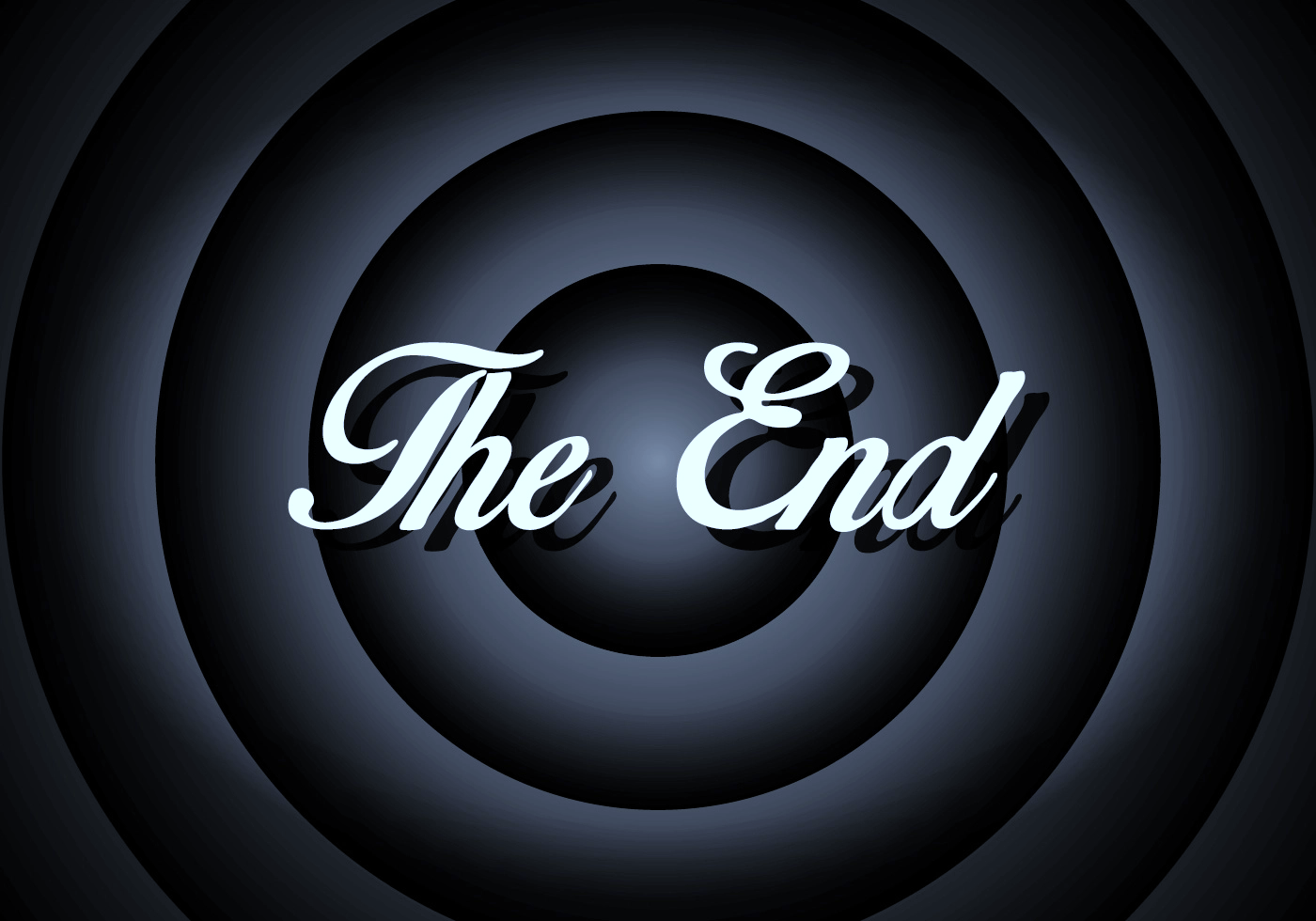